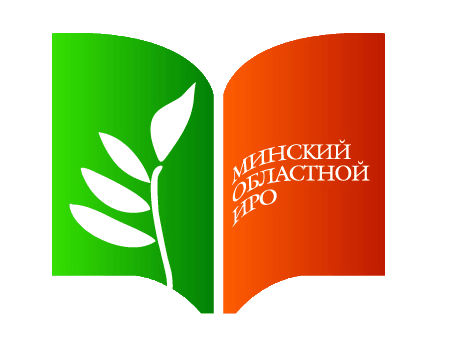 ГУО «Минский областной институт развития образования»
Проектирование педагогической деятельности по организации исследовательской работы с учащимися
Автор:
 старший преподаватель кафедры социально-гуманитарных дисциплин
Колтан О.В.
[Speaker Notes: ГУО «Минский областной институт развития образования»]
Исследовательская компетентность
КОМПОНЕНТЫ
ЛИЧНОСТНЫЙ
МОТИВАЦИОННЫЙ
КОГНЕТИВНЫЙ
Осознает необходимость и важность подхода к решению задачи с исследовательской, творческой позиции
- знает структуру учебно-исследовательской деятельности;
- знает способы решения исследовательских задач
любознательность, целеустремленность, решительность, настойчивость, активность, смелость, дисциплинирован-ность
ДЕЯТЕЛЬНОСТНЫЙ
умения
рефлексивные
сотрудничества
операционные
организационные
- анализировать и оценивать свою деятельность
- работать в группе;

- осуществлять взаимопомощь и взаимоконтроль
- выдвигать гипотезу;

- критически анализировать результат
- планировать свою деятельность;

- рационально использовать время и средства деятельности
Исследовательские умения:
умение видеть  и формулировать проблему;
знание способов решения проблем творческого и поискового характера;
умение выбирать наиболее эффективные стратегии; 
умение прогнозировать риски и результаты своей деятельности;
умение планировать перспективные направления развития темы \ деятельности
2 модели работы с учащимися
От ученика
От научной проблемы
Систематическое использование на уроках исследовательских методов

Совместное выявление интересных для учащихся тем научного исследования

Выявление учащихся, обладающих исследовательскими навыками
Определение учителем темы научного исследование

Поиск заинтересованного в данной проблематике ученика
Упрощается выявление заинтересованных учащихся
Расширяется выбор темы исследования
Высокая мотивация
Тема не представляет интереса для учеников
Сложности с мотивацией учащихся
Объект исторического исследования
это определённая часть исторической действительности, любое явление исторического прошлого, информация о котором сохранилась в исторических источниках и подвергается изучению с помощью научных методов;
это та часть научного знания, с которой исследователь имеет дело;
должны быть указаны хронологические и пространственные рамки этого объекта
Предмет исследования
это свойства, стороны, отношения и процессы в объекте исследования, выделяемые исследователем для целенаправленного изучения;

эта часть проблемы, исследуя которую, мы познаем целостный объект, выделяя его главные признаки
Цель –ожидаемый результат
Разработать …
Выявить, обосновать, установить … 
Доказать …
Задачи исследования – шаги (этапы) по достижению цели
1 – связана с выявлением, обоснованием сущности, природы изучаемого объекта;
2 –  анализ реального состояния предмета исследования, динамики, внутренних противоречий развития;
3 – связана со способностями преобразования, моделирования, опытно-экспериментальной проверки;
4 – связана только с каким-то практическим аспектом
Гипотеза
это предположение, объясняющее сущность, возможности, свойства, причины, структуру и взаимосвязи изучаемых явлений;

должна быть обоснованной и проверяемой, теоретически или экспериментально
Методы
ОБЩЕЛОГИЧЕСКИЕ МЕТОДЫ:
1. АНАЛИЗ –предполагает выделение главного из всей совокупности информации.
2. СИНТЕЗ – обратная анализу процедура, это соединение ранее выделенных частей (признаков, свойств или отношений). 
3. АНАЛОГИЯ – это метод вывода, который базируется на подобии между несколькими заданными объектами и позволяет переносить факты и знания, справедливые для одних объектов, на основе этого подобия.
4. МОДЕЛИРОВАНИЕ – такой метод познания, при котором изучение объекта (оригинала) осуществляется посредством создания и исследования его копии, заменяющий оригинал.
ЭМПИРИЧЕСКИЕ МЕТОДЫ:
1. наблюдение;
2. эксперимент.
ТЕОРЕТИЧЕСКИЕ МЕТОДЫ:
1. мыслительный эксперимент;
2. метод идеализации;
3. метод формализации;
4. аксиоматический метод;
5. гипотетико-дедуктивный метод;
6. метод восхождения от абстрактного к конкретному;
7. метод исторической реконструкции
Теоретическая значимость работы заключается в том, что в процессе исследования был сделан определенный вклад в теорию вопроса, например: разработана классификация; проведено сравнение; определены тенденции развития явления или процесса.

Практическая значимость работы определяется возможностью применения полученных результатов исследования в практической деятельности: в образовательном процессе, в социальной и культурной сферах
Защита результатов исследования
10 минут;
защита не должна сводиться к пересказу всего содержания работы;
продумать структуру выступления: 3 блока;
1 блок – обоснование актуальности выбранной темы, описывание научной проблемы, формулировка задачи исследования и указывание основных методов; 
2 блок –содержание глав. При изложении основных результатов использовать заранее подготовленные схемы, чертежи, графики, таблицы, видеоролики, слайды, видеофильмы;
3 блок – необходимо изложить основные выводы по результатам исследования. Постарайтесь в заключении создать кульминацию выступления, предложите слушателям поразмышлять над проблемой, покажите возможные варианты дальнейших исследований;
речь должна быть ясной, грамматически точной, уверенной, выразительной
Структура работы:
титульный лист;

содержание;

введение;

основная часть;

заключение;

список  использованных источников;

приложения
Алгоритм работы над научной проблемой
постановка вопроса (проблематизация);

сбор информации об уже имеющихся в науке знаниях по изу­чаемой проблематике;

анализ и обобщение полученных знаний по проблеме;

определение сферы «незнания» в данной проблеме;

формирование гипотезы;

разработка концепции и планирование исследования;

подбор методов и методик осуществления исследования;

проверка гипотезы;

обработка полученных данных;

письменное оформление теоретического и эмпирического ма­териала в виде целостного текста;

презентация работы
Наиболее типичные ошибки
1. Компилятивный характер работы 
2. Реферативный характер работы
3. Отсутствие исследования
4. Отсутствие новизны
5. Несоответствие структуры работы требованиям, предъявляемым к научной работе
6. Отсутствие выводов
7. Результаты исследования, приведенные в заключении, являются общепринятыми аксиомами
8. Выбранная для исследования тема не актуальна: исследования данной темы на НПК прошлых лет были представлены более содержательно 
9. Гипотезы исследовательской работы не имеют подтверждений
10. Учащийся знаком с проблемой поверхностно, не знает деталей, не понимает сути